Detecting Strangeon Nuggets with Acoustic Messenger
Reporter: Haoyang Qi
Mentor: Renxin Xu
2024 – 07 – 15 FPS13
Contents
Motivations

Introduction to Strangeon Nuggets (StN)

Acoustic detection of StN pass-through event in normal matter

Discussions and conclusions
2
Motivations
3
Developing of idea
Neutron star (Landau 1932)

Quark star (Witten 1984 as a representative)

Strangeon star (Xu 2003)
4
Motivations of this work
Implication in:

	dark matter, for its low hadronic charge-mass ratio

	pulsar, as a probable equation of state

	and acoustic detection, as a new messenger
5
Introduction to Strangeon Nuggets (StN)
6
Strangeonization
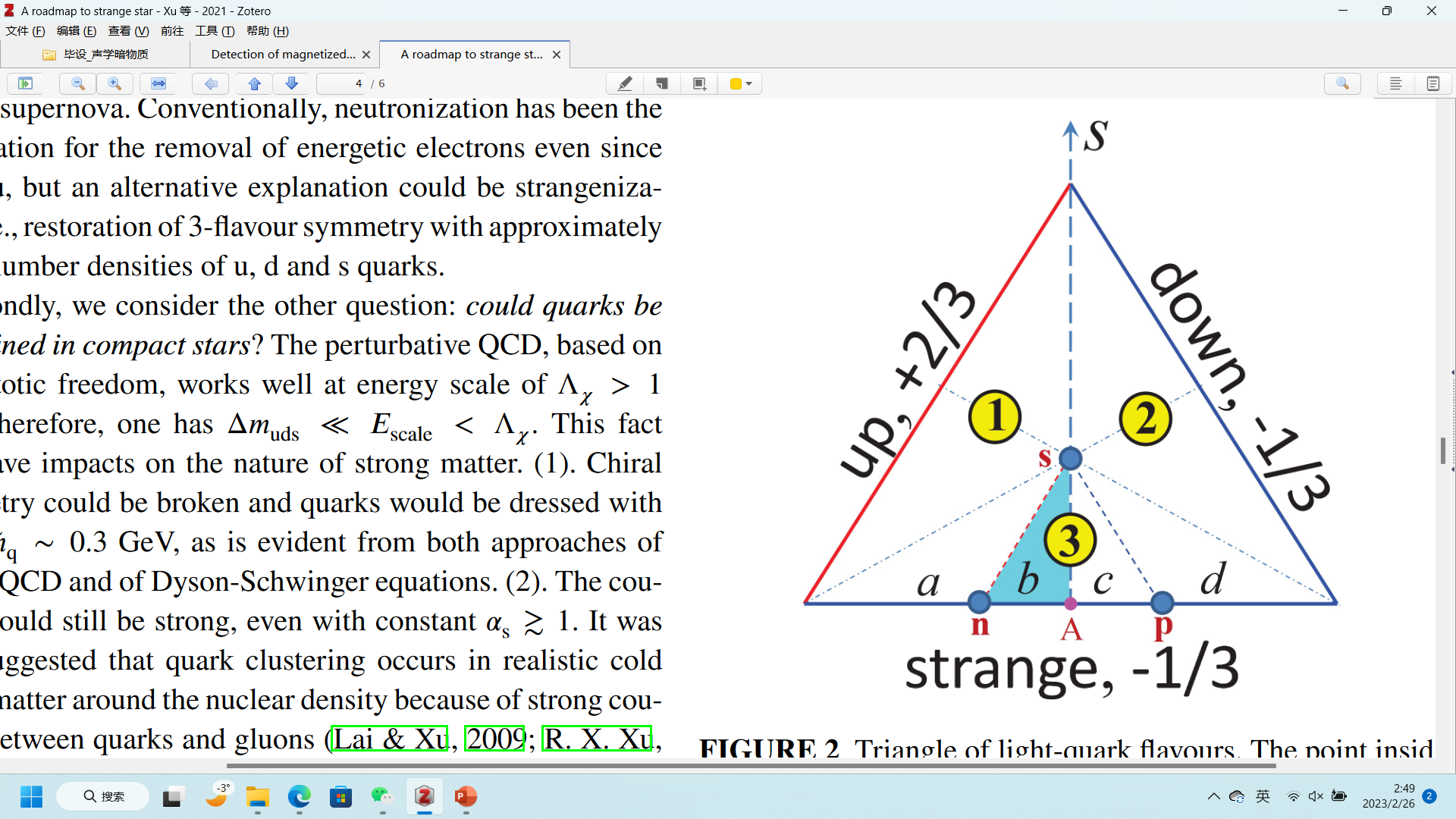 Xu, R., Lai, X., & Xia, C. (2021). Astron. Nachr., 342(1-2), 320-325.
Yuan, W. In prep.
7
Intrinsic characteristics
Farhi, E., & Jaffe, R. L. (1984). PRD, 30(11), 2379-2390.
8
Other characteristics
9
Magnetic field of StN
10
Spontaneous magnetization of electron spin magnetic moment
After spin reverse, 
blue means only one spin is filled
Fermi ball of electrons, 
gray means two spins are filled
11
Magnetic field of StN
12
Acoustic detection of StN pass-through event in normal matter
13
Incident and ionize
14
Magnetopause of StN
VanDevender, J. P., VanDevender, A. P., Sloan, T., et al. (2017). Sci. Rep., 7(1), 8758.
15
Cross section and penetration depth
16
Penetration depth
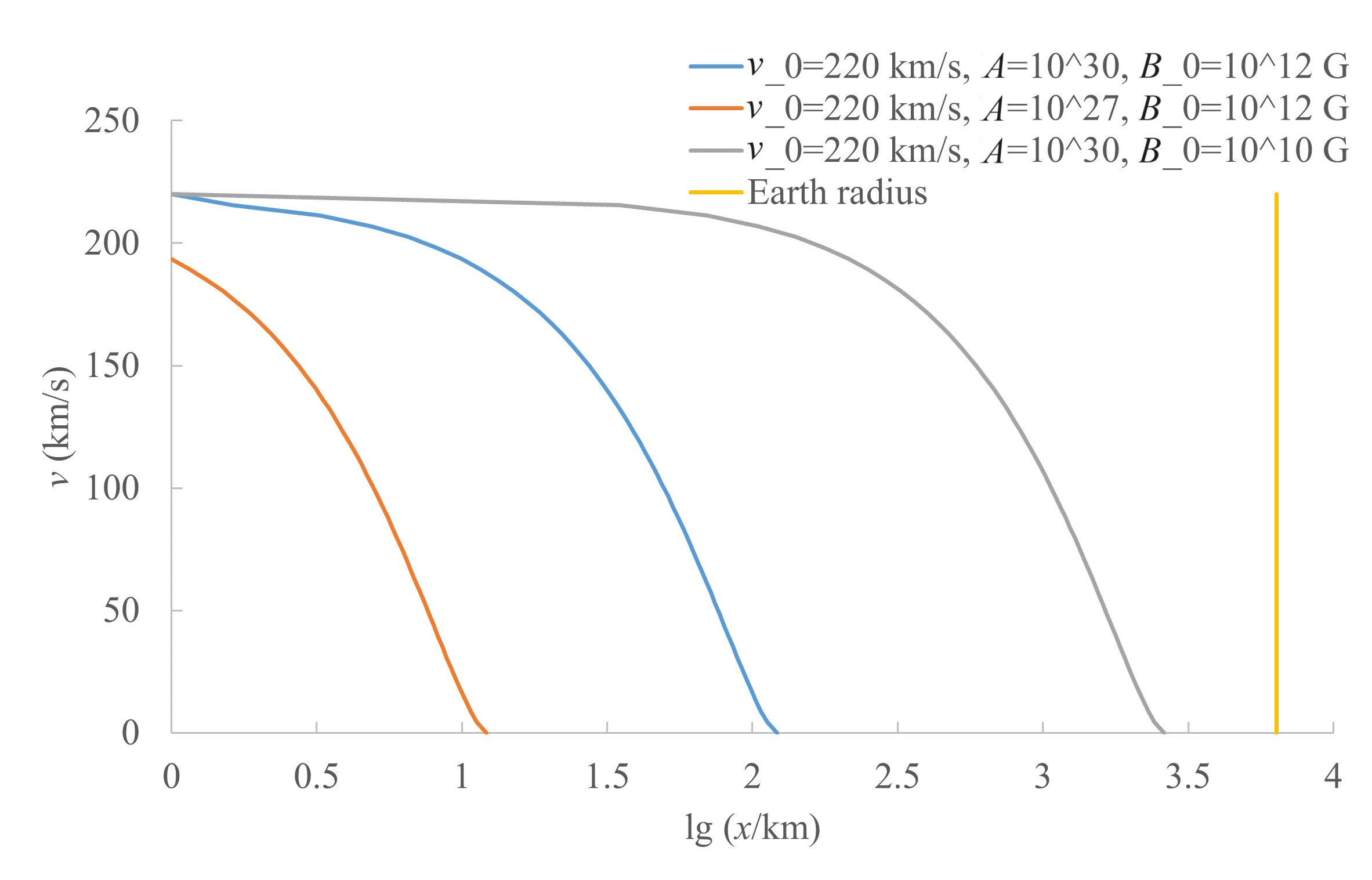 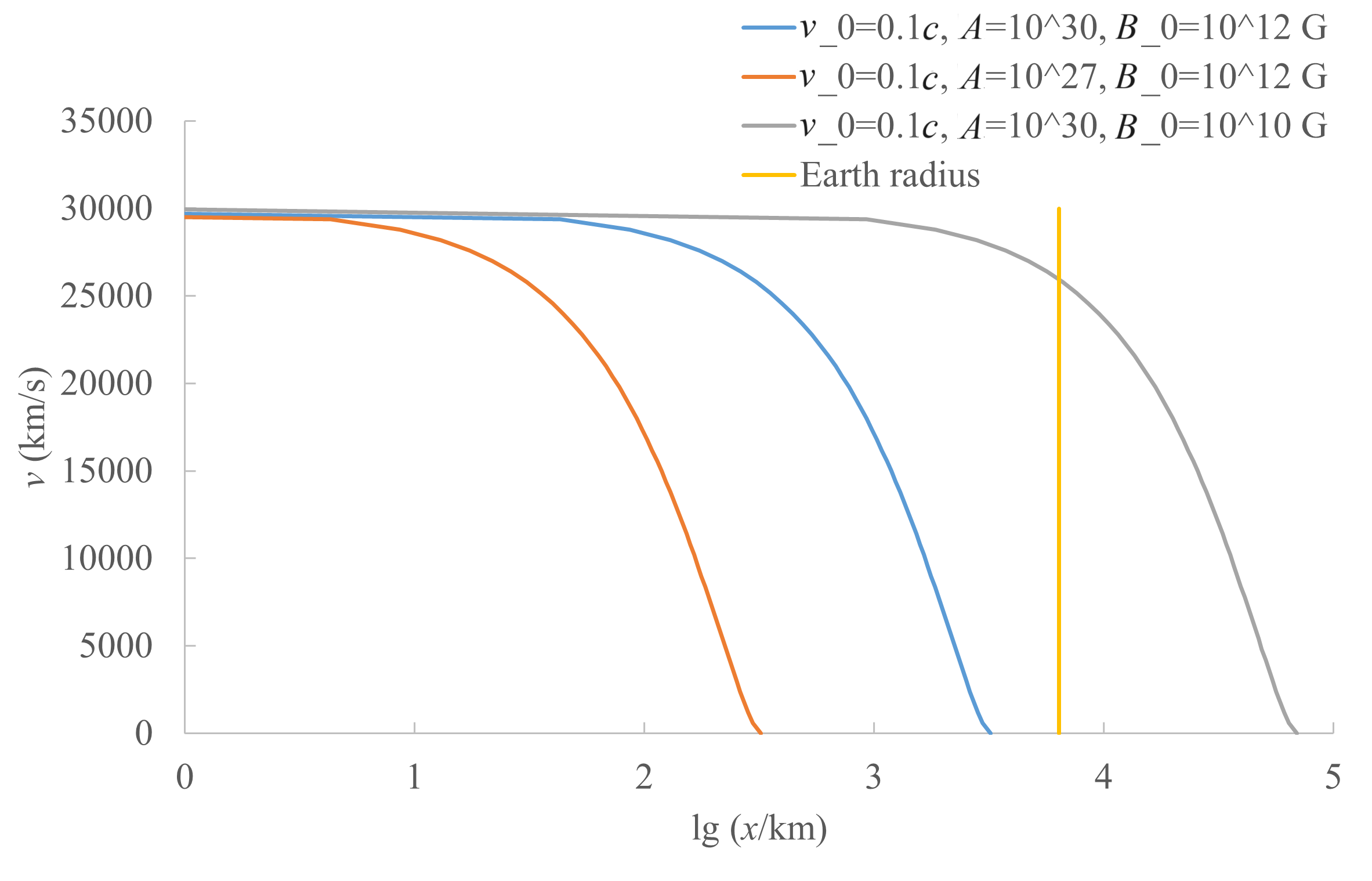 17
Penetration depth
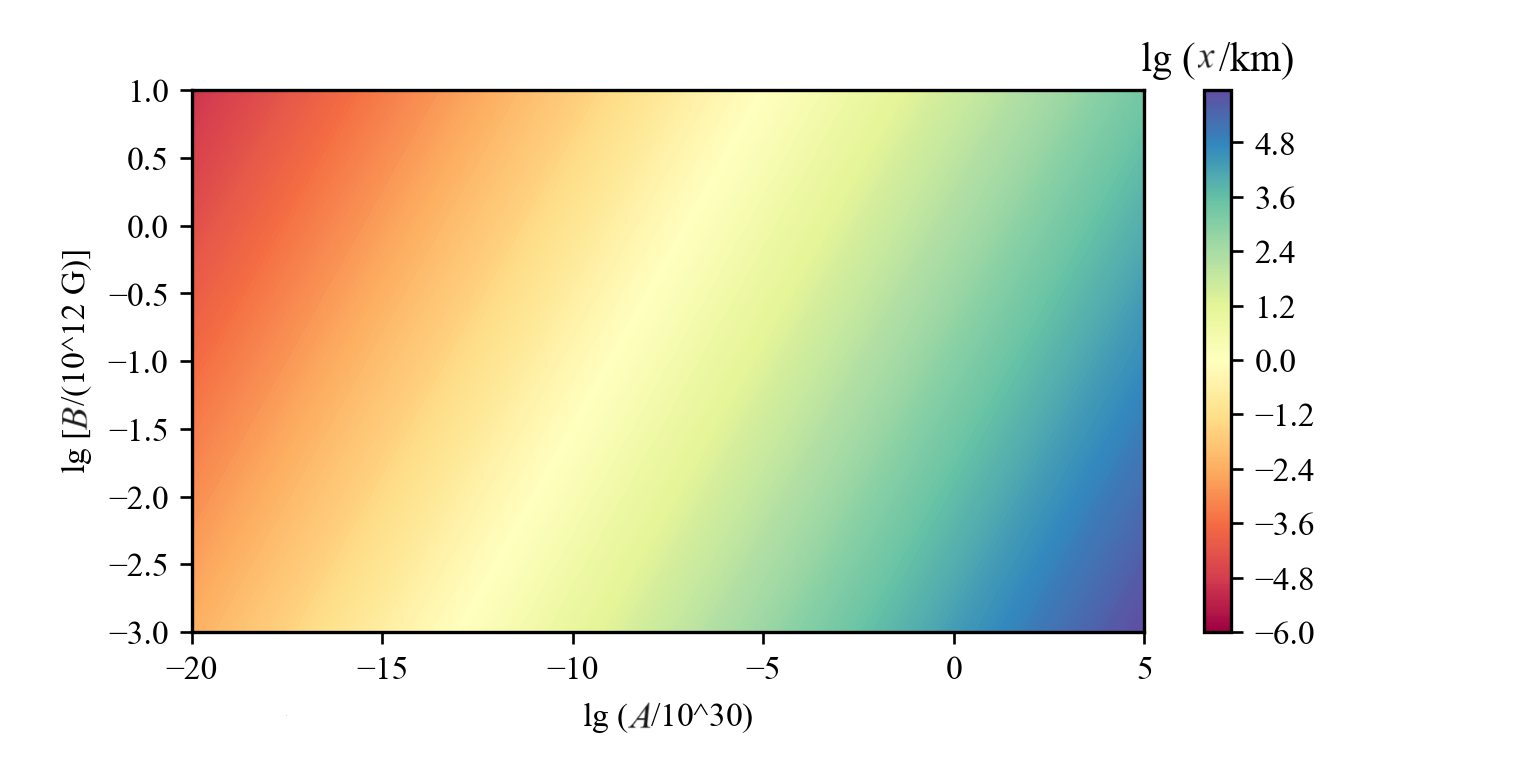 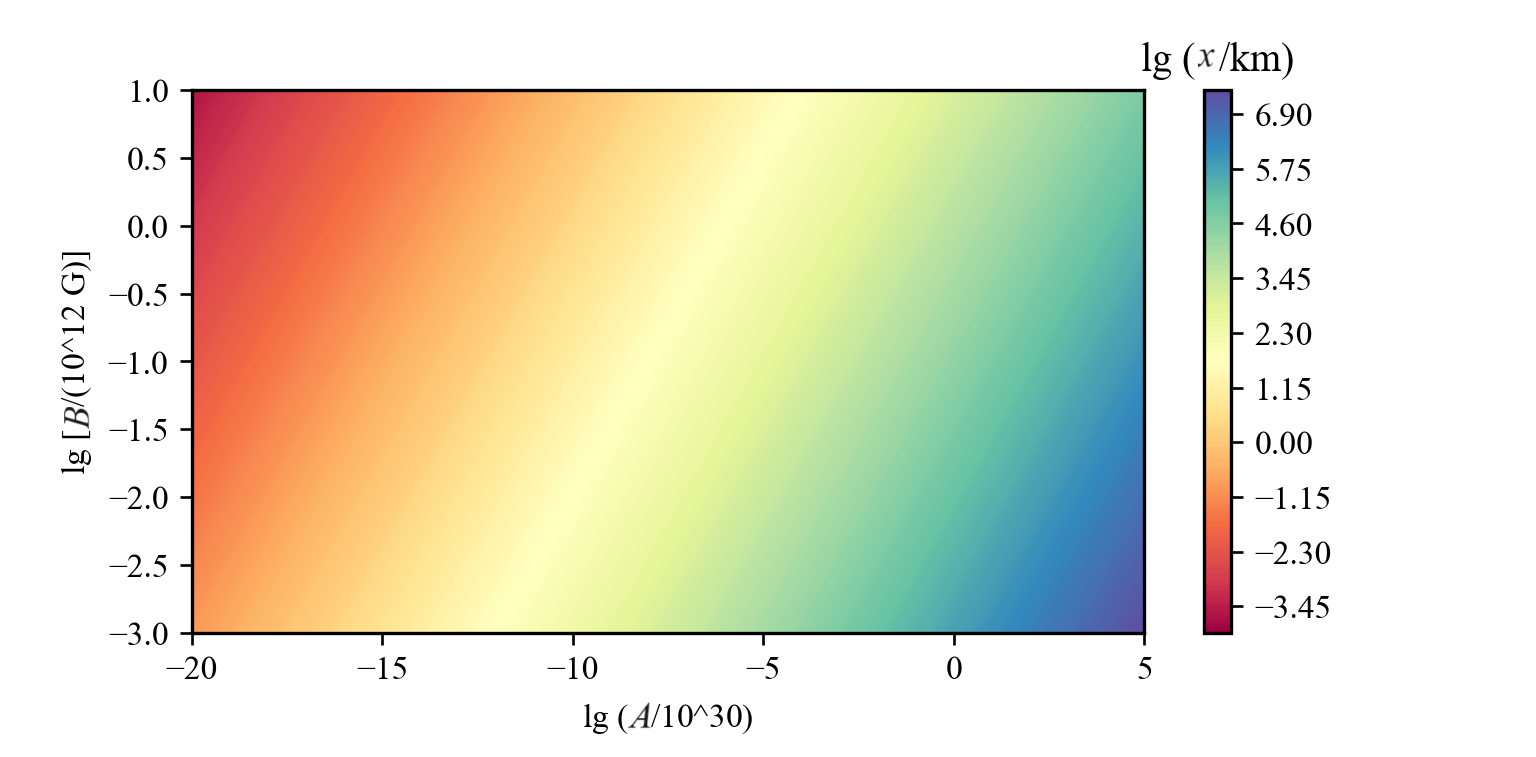 18
Characteristics of acoustic signal
Mach shockwave
StN trajectory
Maher, R. (2006). 2006 IEEE 12th D. S. P. Workshop & 4th IEEE S. P. E. Workshop, 257–261.
19
Characteristics of acoustic signal
20
Characteristics of acoustic signal
VanDevender, J. P., VanDevender, A. P., Sloan, T., et al. (2017). Sci. Rep., 7(1), 8758.
21
Acoustic critical detectable distance
22
Acoustic critical detectable distance
23
Discussions and conclusions
24
Cosmic dusts
25
Energy losing efficiency and accumulation in celestial bodies
26
Conclusions
Thanks!
27